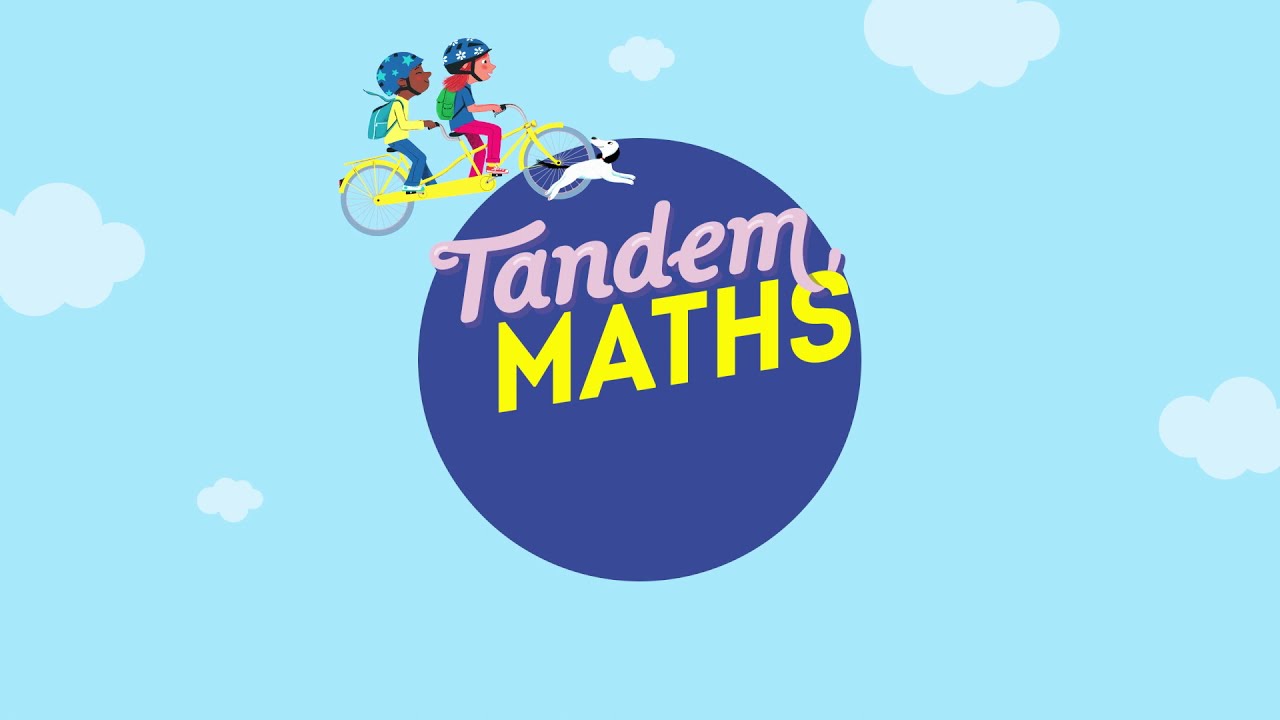 Période 2
Semaine 4
Lundi
www.maitresseherisson.com
Programme de la séance
- Relations et propriétés géométriques : Mission 1
- Calcul : Jeux sur les tables de multiplication
www.maitresseherisson.com
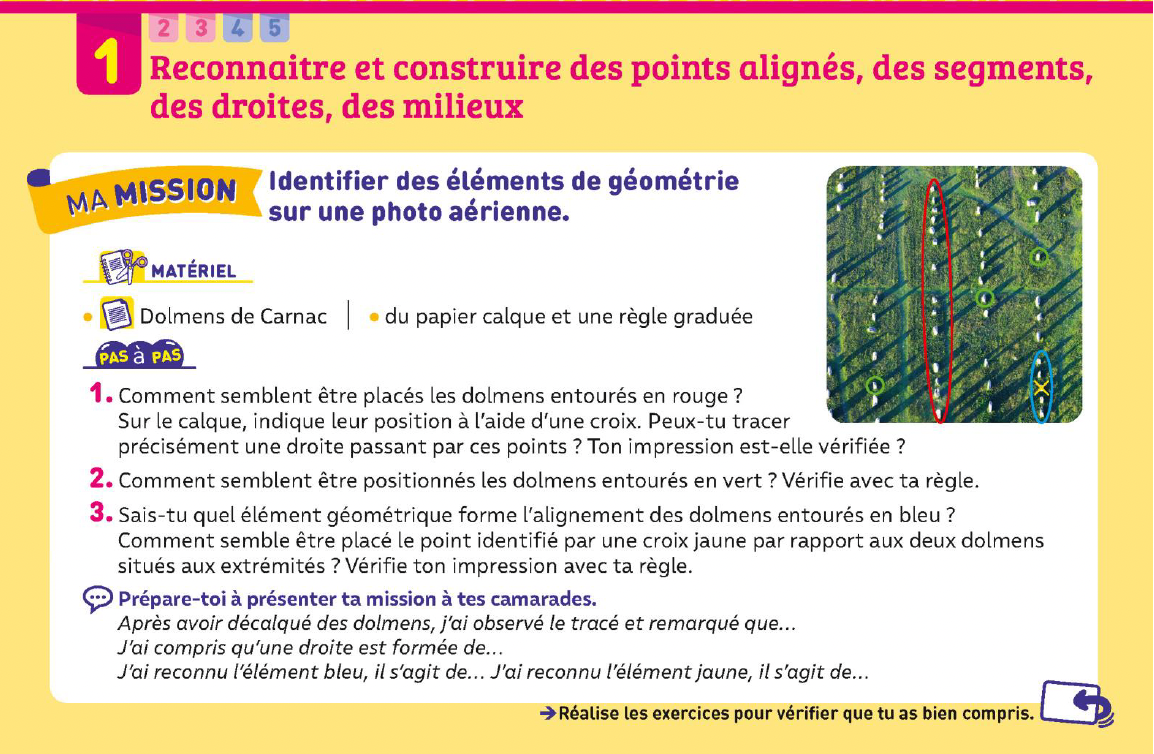 De quel matériel disposez-vous ? 

Qu’est-ce qui est représenté sur le photo ?

À quoi pourrait servir le calque ?

Que devez-vous faire ?
CM1
Relations et propriétés géométriques : Mission 1
www.maitresseherisson.com
MISE EN COMMUN
CM1
Relations et propriétés géométriques : Mission 1
www.maitresseherisson.com
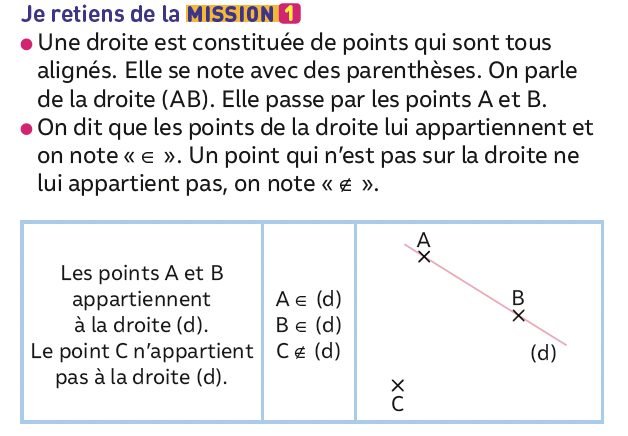 CM1
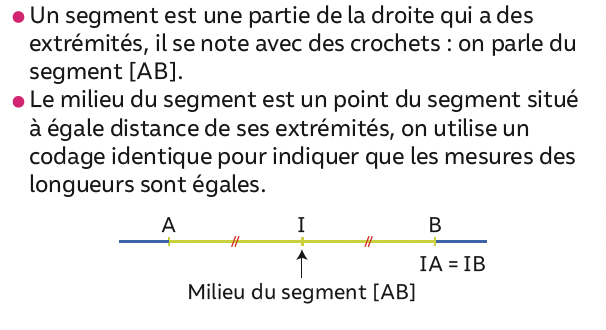 Relations et propriétés géométriques : Mission 1
www.maitresseherisson.com
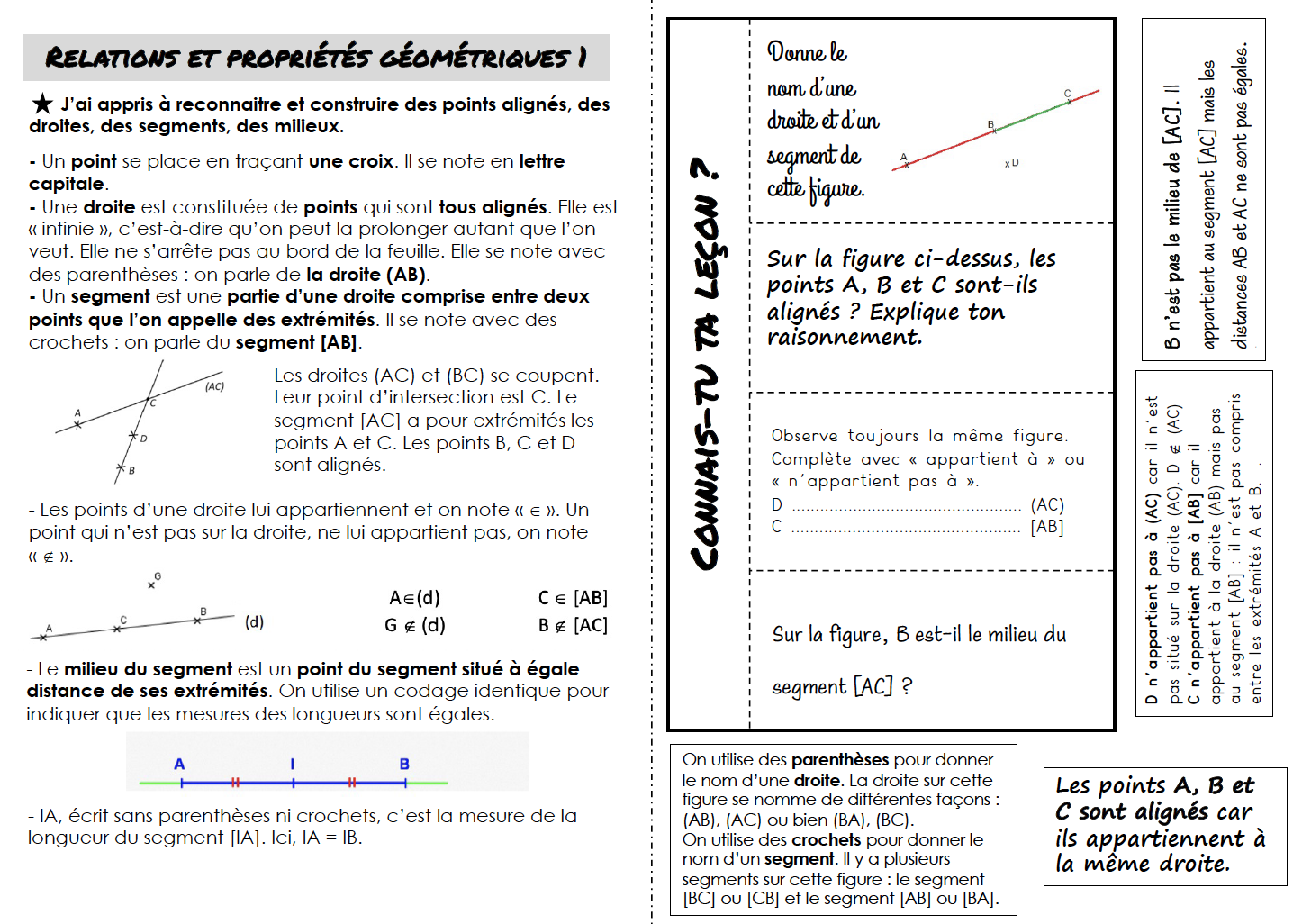 Relations et propriétés géométriques : Mémo 1 CM1
www.maitresseherisson.com
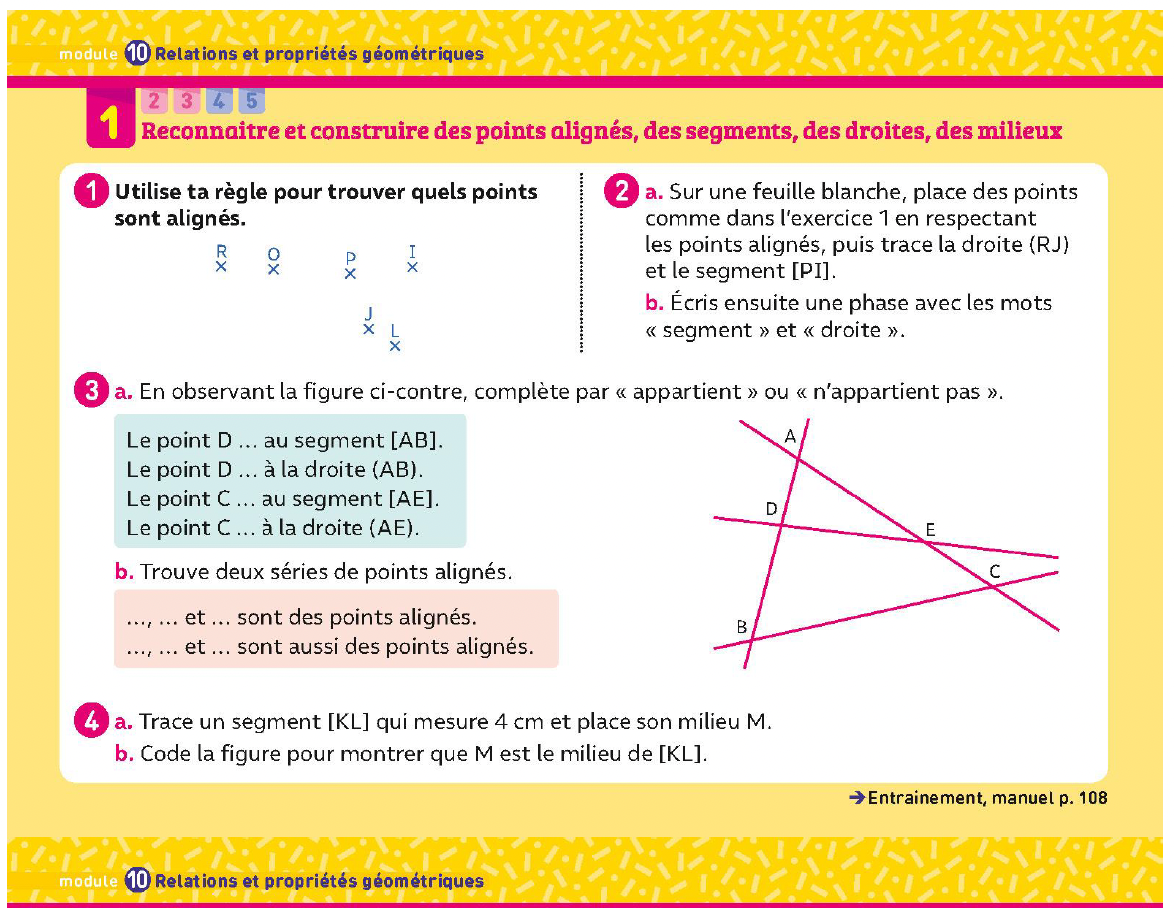 CM1
Relations et propriétés géométriques : Mission 1 entraînement
www.maitresseherisson.com
Tables de multiplication – Fabrique ton jeu de cartes
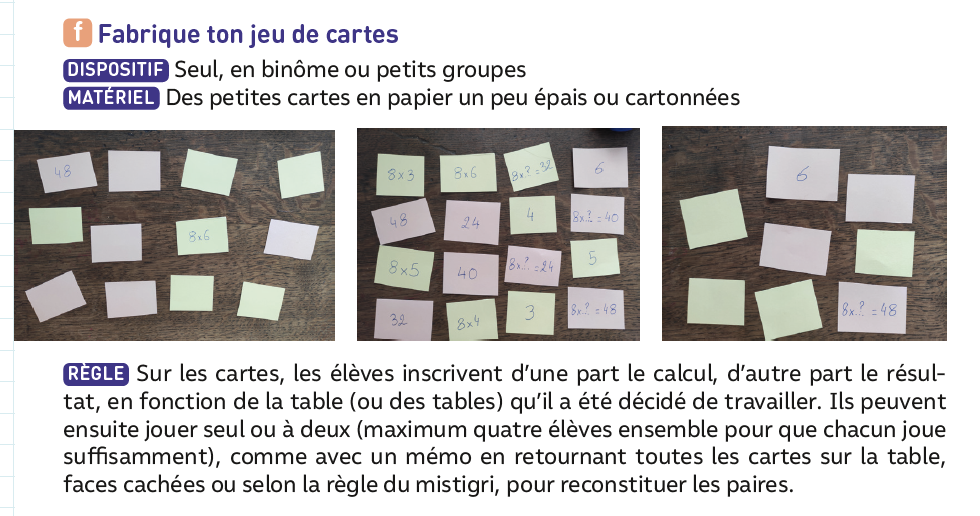 CM1
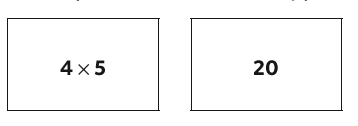 www.maitresseherisson.com
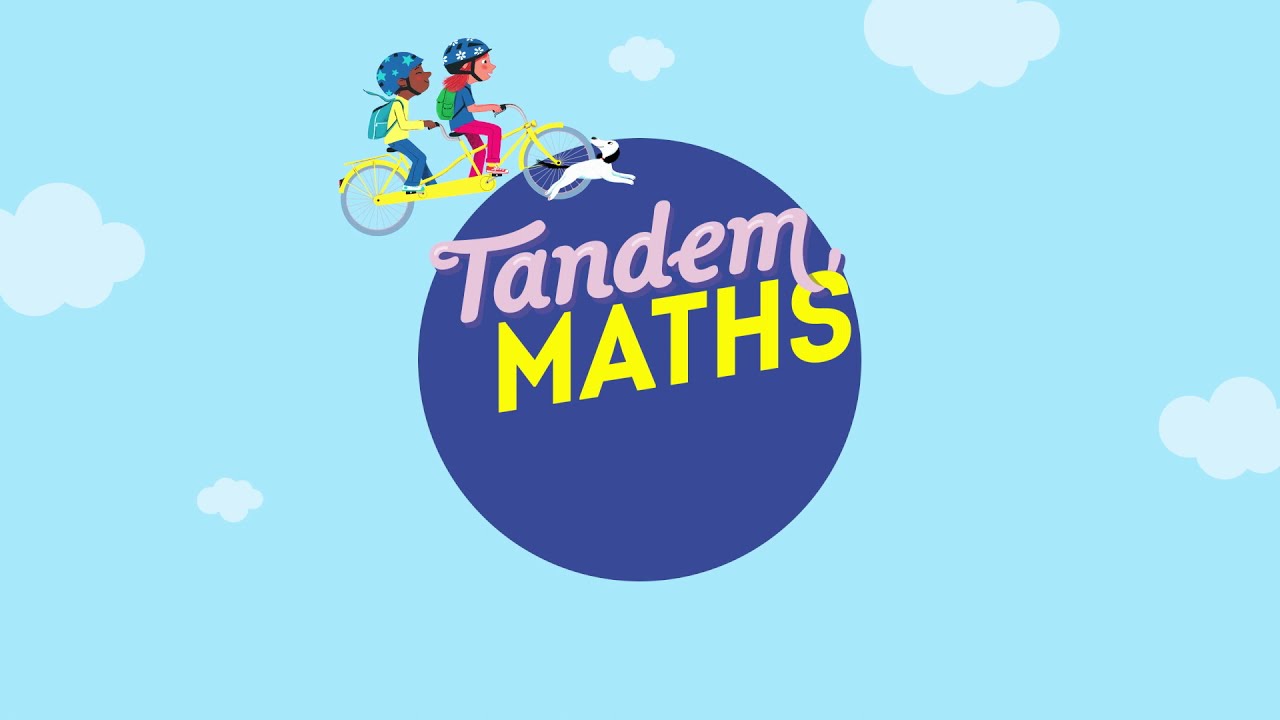 Période 2
Semaine 4
Mardi
www.maitresseherisson.com
Programme de la séance
- Relations et propriétés géométriques : 
Entraînement Mission 1
- Calcul :
Défi 29 questions n°3
www.maitresseherisson.com
Relations et propriétés géométriques – Entraînement Mission 1
Ex. 1, 3 et 5 p.108, 12p.109
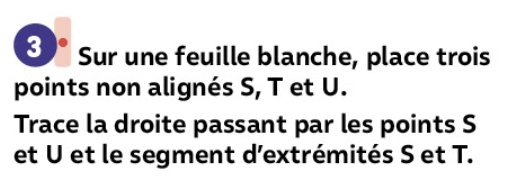 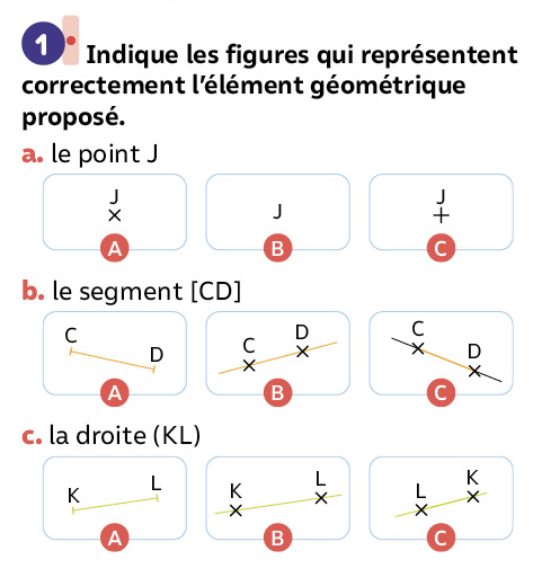 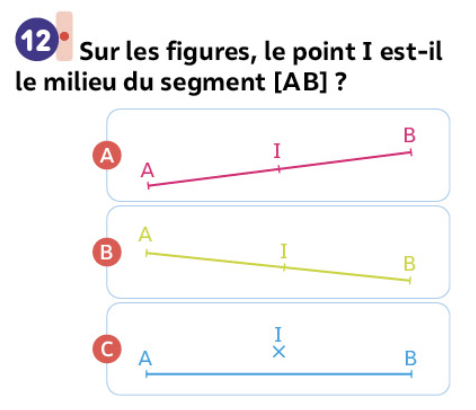 CM1
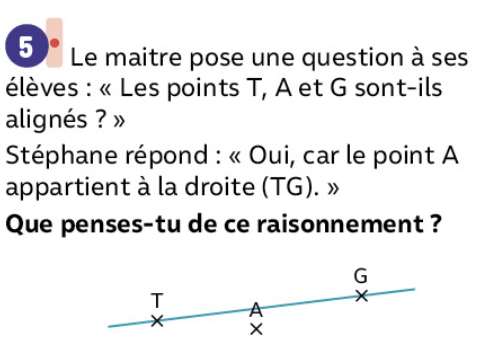 www.maitresseherisson.com
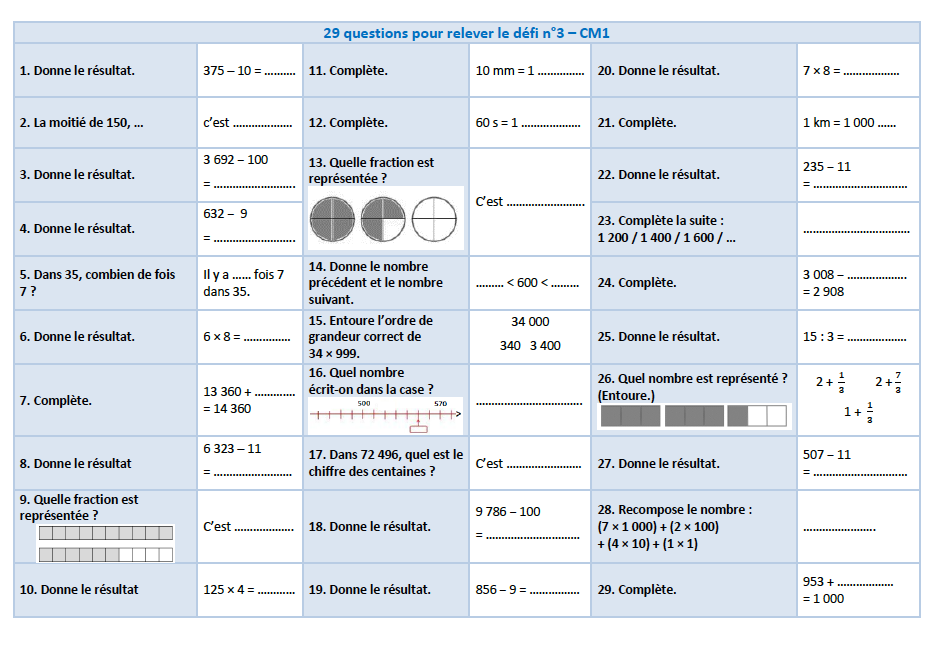 CM1
www.maitresseherisson.com
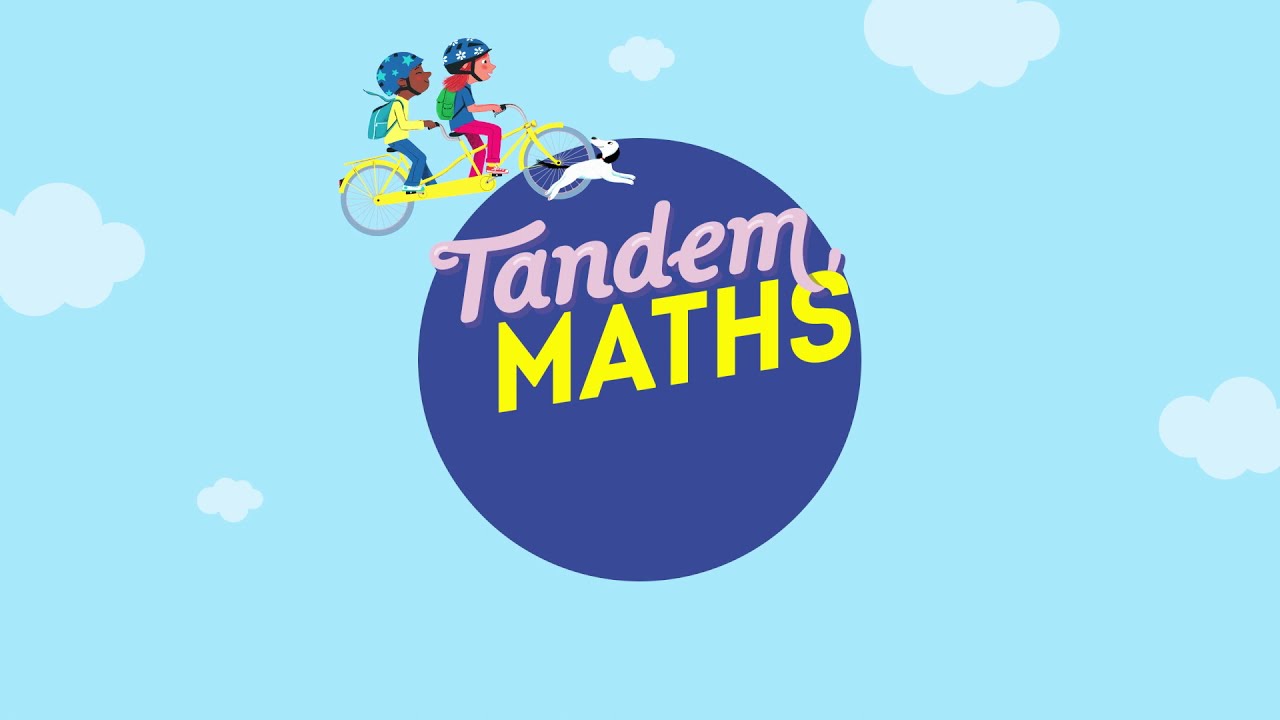 Période 2
Semaine 4
Jeudi
www.maitresseherisson.com
Programme de la séance
- Relations et propriétés géométriques : Mission 2
- Calcul : 
Correction défi n°3
www.maitresseherisson.com
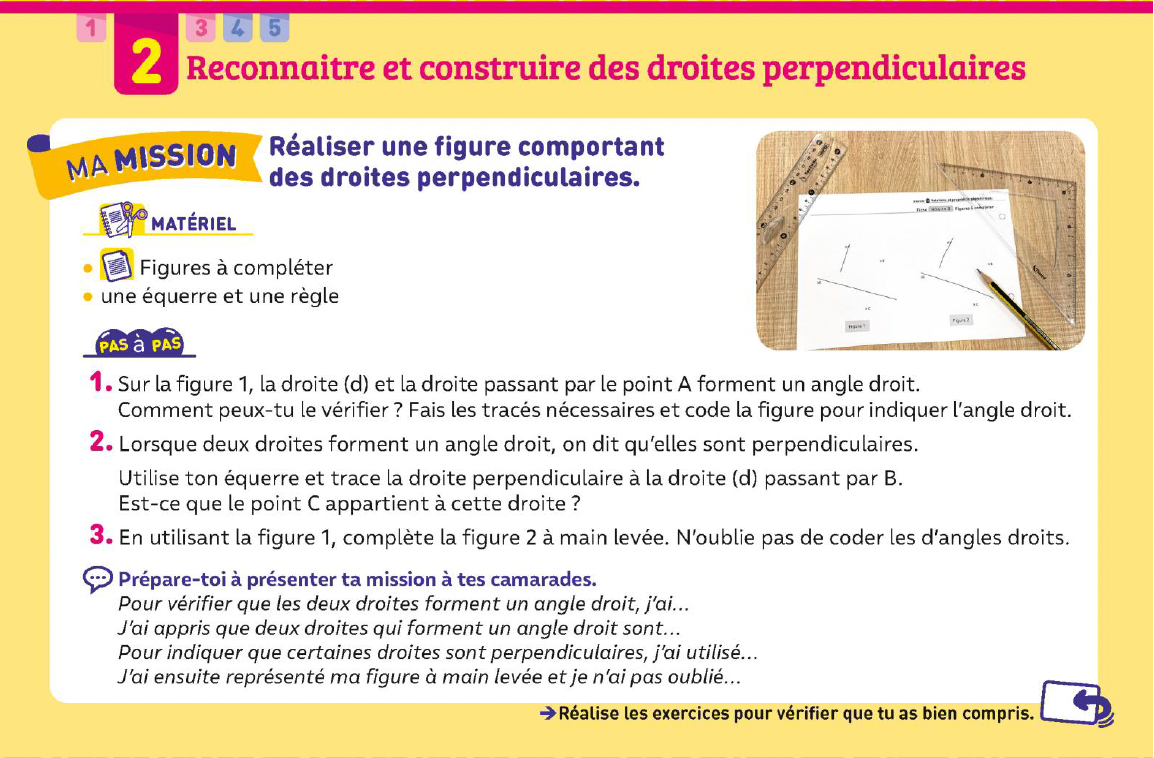 CM1
De quel matériel disposez-vous ? 

Que devez-vous faire ?
Relations et propriétés géométriques : Mission 2
www.maitresseherisson.com
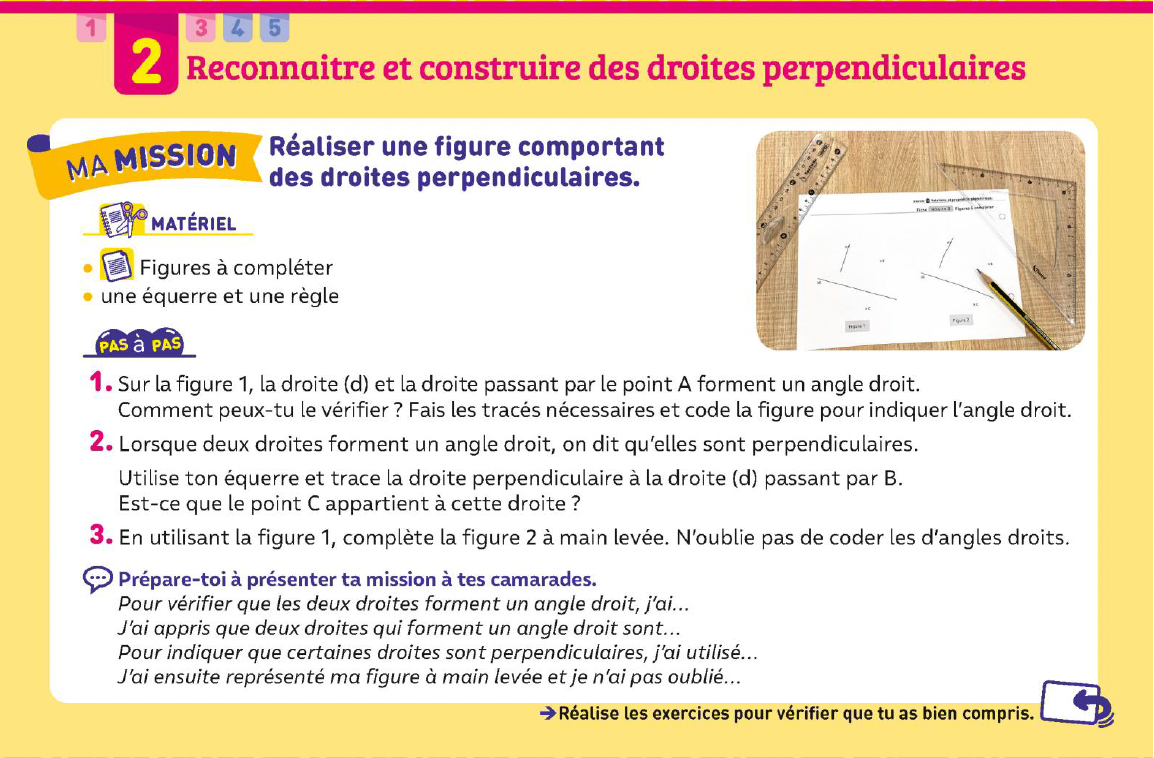 Lors de cette mission, vous allez apprendre à reconnaître et à tracer des droites perpendiculaires et à les représenter à main levée.
CM1
Relations et propriétés géométriques : Mission 2
www.maitresseherisson.com
MISE EN COMMUN
CM1
Relations et propriétés géométriques : Mission 2
www.maitresseherisson.com
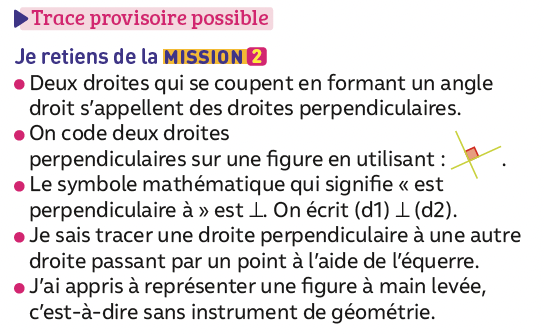 CM1
Relations et propriétés géométriques : Mission 2
www.maitresseherisson.com
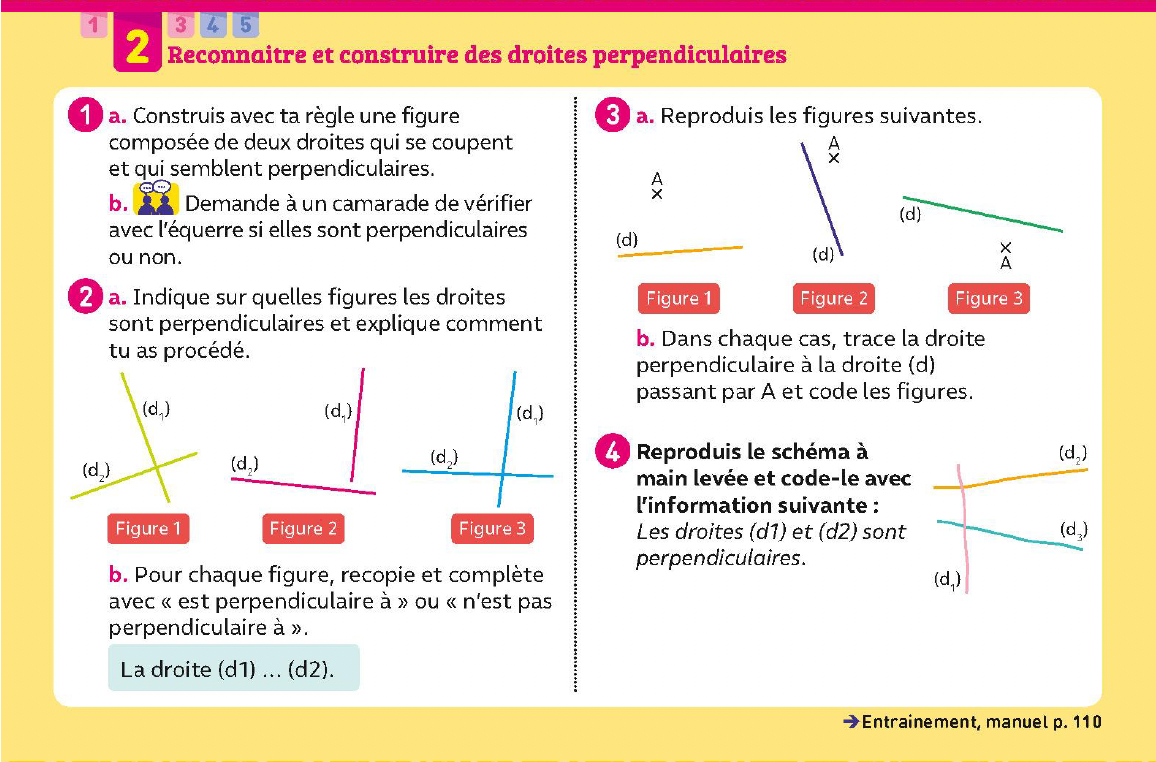 CM1
Relations et propriétés géométriques : Mission 2 entraînement
www.maitresseherisson.com
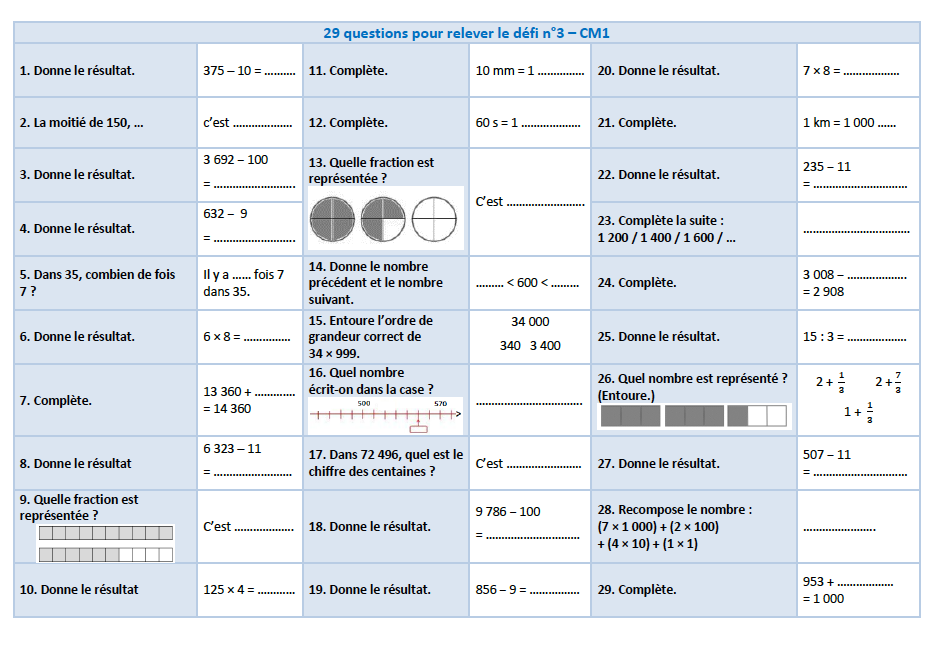 CM1
www.maitresseherisson.com
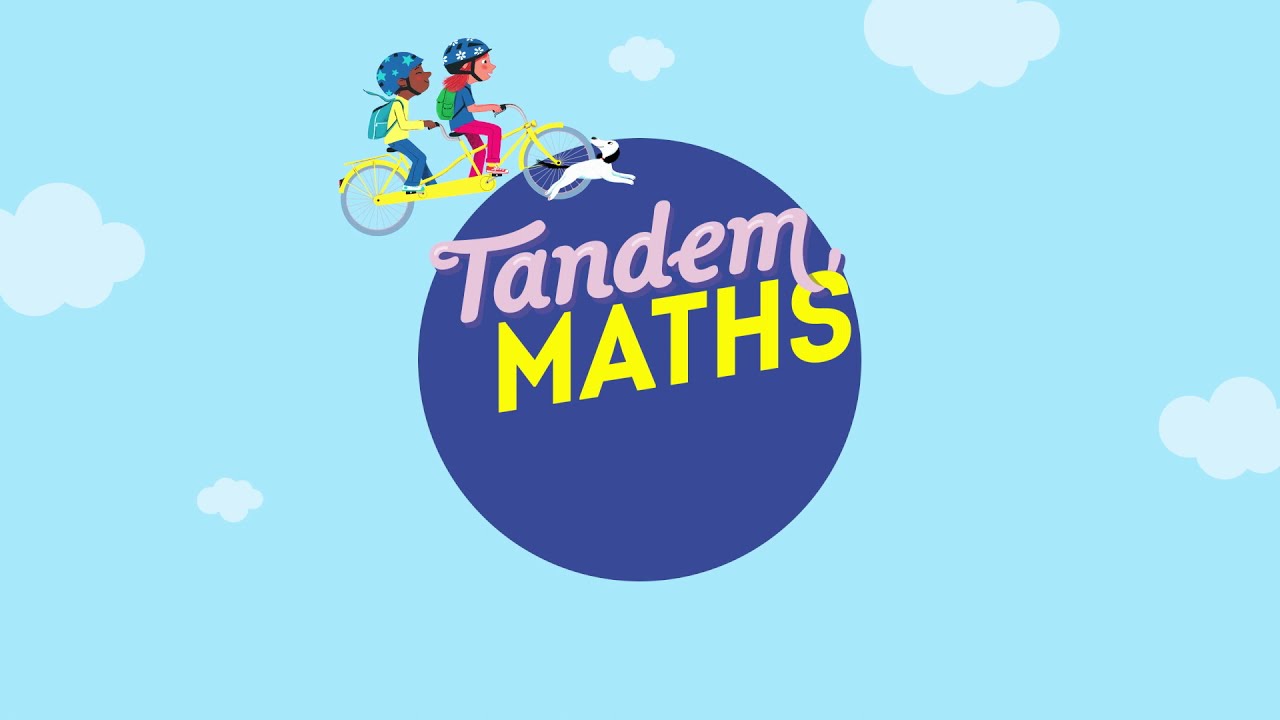 Période 2
Semaine 4
Vendredi
www.maitresseherisson.com
Programme de la séance
- Relations et propriétés géométriques : 
Entraînement Mission 2
- Calcul : 
Entraînement multiplication
www.maitresseherisson.com
Ex. 18, 22 p.110 et 27 p.111 – BONUS Ex.20 p.110
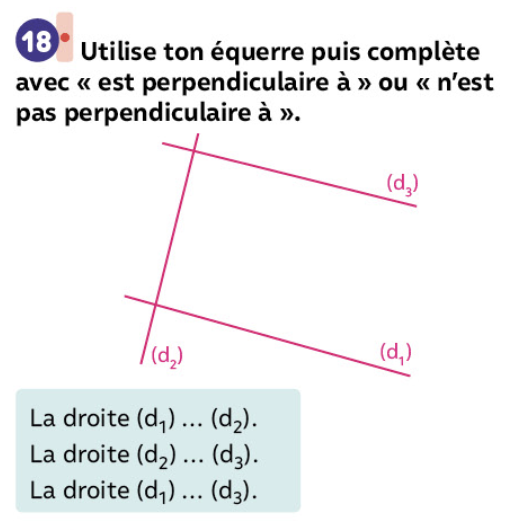 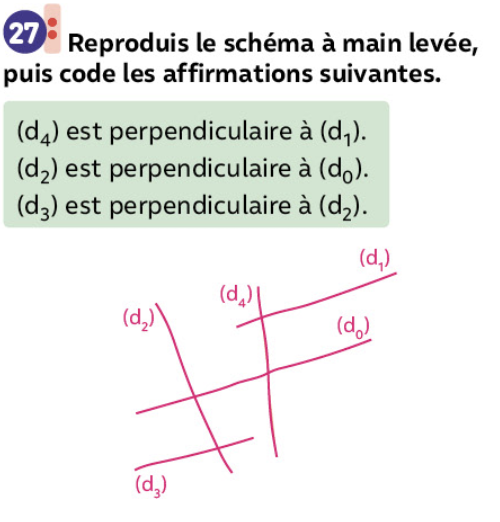 CM1
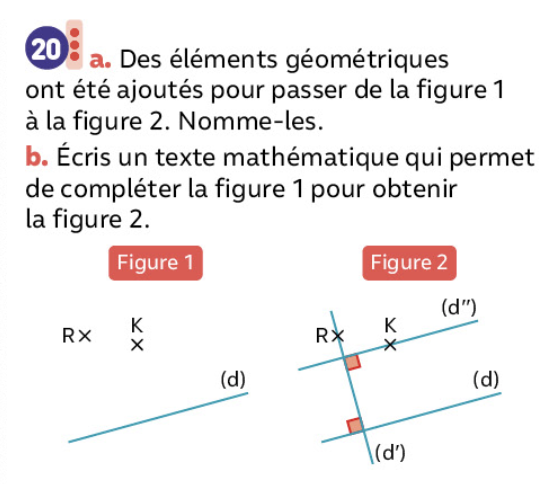 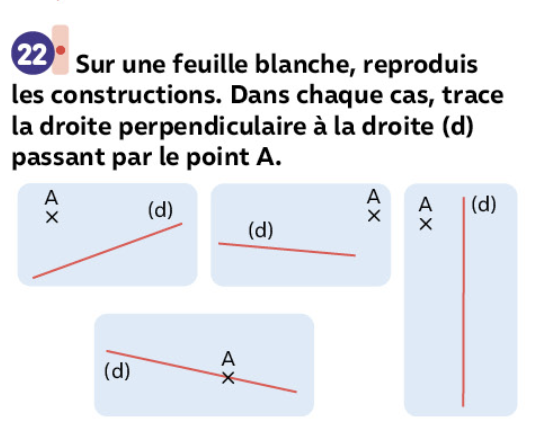 Relations et propriétés géométriques : Mission 2 entraînement
www.maitresseherisson.com
Multiplication posée – Entraînement
Ex. 5 et 7 p.211
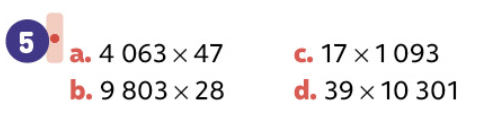 CM1
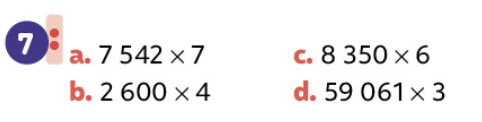 www.maitresseherisson.com